Distance Education Program
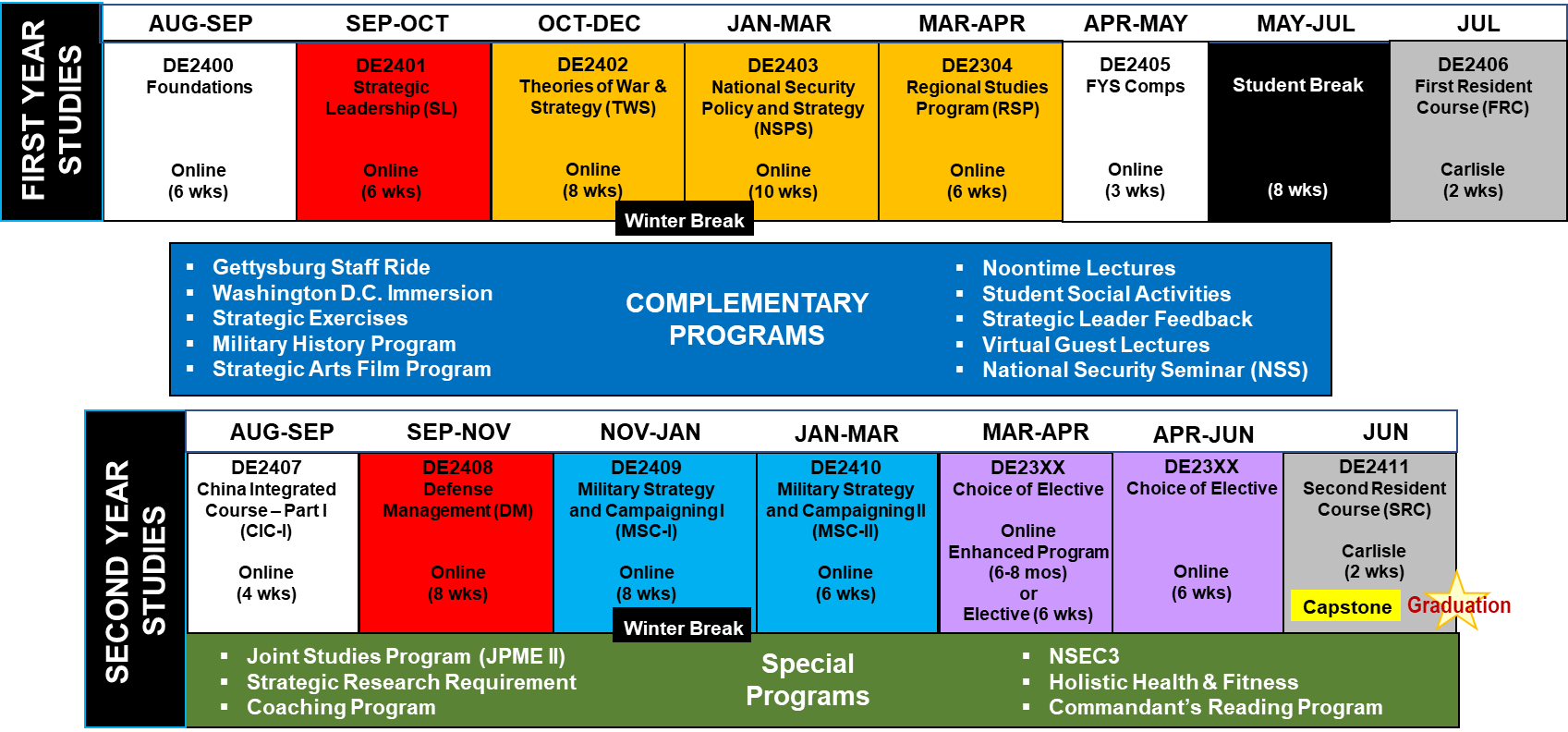